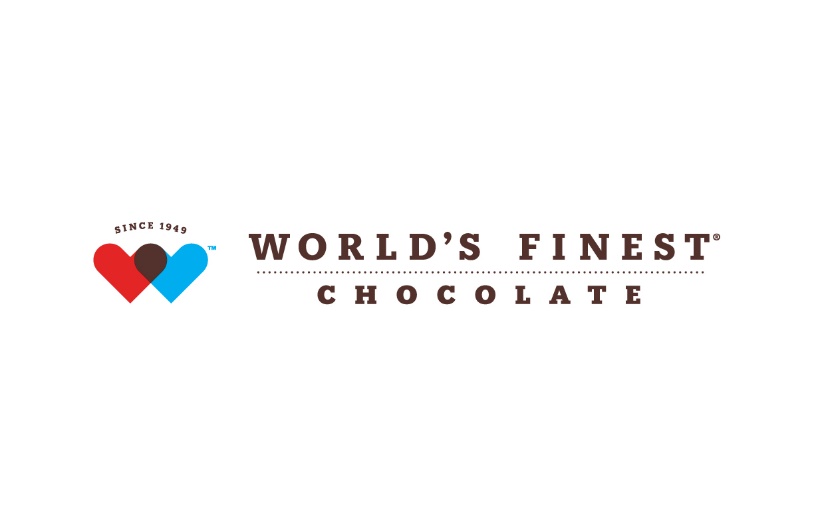 CHOCOLATE CHECKOUT FORM
____  I would like to checkout 1 BOX of 30 $2.00 chocolate items.  I understand I am responsible for selling the entire box and turning in money no later than ___________________________________
____  I would like to checkout 2 BOXES of 30 $2.00 chocolate items.  I understand I am responsible for selling the entire box and turning in money no later than ________________________________
“Chocolate cannot be returned once it is checked out”
Name:______________________________________ Teacher:______________________________ Class:__________

Email:_____________________________________________________________Cell:_________________________________

Signature:_______________________________________________________________________________________
Chocolate must be paid for before additional chocolate can be checked out.                                          Sign the WHITE COLLECTION ENVELOPE to receive another box of chocolate.
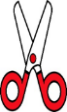 Detach and return